Витамины
Исследовательская работа учащейся
4 «б» класса МКОУ «СОШ №1 ст. Кардоникской»
Малютиной Анастасии

Руководитель: Сикорская Ольга Александровна
Обоснование выбора темы
Тема исследования «Витамины» выбрана мною неслучайно.
Все, вероятно, знают, что витамины – это необходимая часть пищи. Часто говорят: «Эта пища полезная, в ней много витаминов». Но немногим точно известно, что такое витамины, откуда они берутся, в каких продуктах содержатся, какое значение имеют для нашего здоровья, как и когда нужно принимать витамины и в каком количестве.
Цель моей  работы - изучить влияние витаминов на организм человека.
     Задачи:
Проанализировать литературу по теоретическим вопросам темы исследования.
Выяснить, что такое витамины и какова их роль в организме человека.
Рассмотреть каждый витамин в отдельности.
Ознакомить с результатами  исследований учащихся школы.
Немного истории
В конце 19 века русский учёный Н. Лунин  проводя свои опыты  понял, что в продуктах питания содержатся ещё неизвестные вещества, которые играют важную роль для здоровья человека.
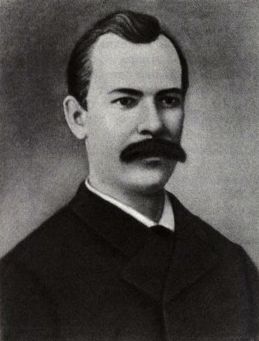 Немного истории
Через 16 лет после открытий Лунина, в 1896 году, врач Эйкман обнаружил, что неочищенный рис, которым заменили питание кур, бродивших по двору, помог им вылечиться от заболевания, похожего на бери-бери.
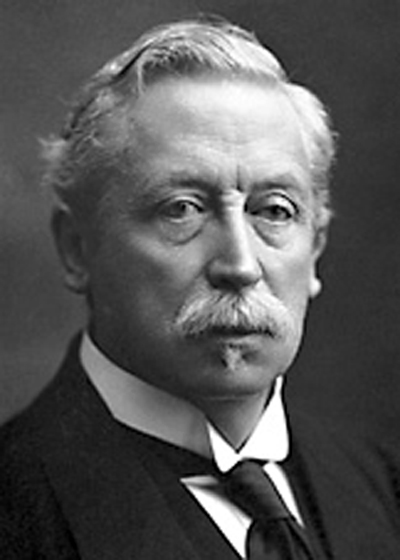 Немного истории
И, наконец, в 1911 году польский учёный Казимир Функ выделил кристаллическое вещество, назвав его позднее «витамином» – от латинского vita– «жизнь» и «амин» еще одно активное соединение,  ныне известное как никотиновая кислота или витамин B3.
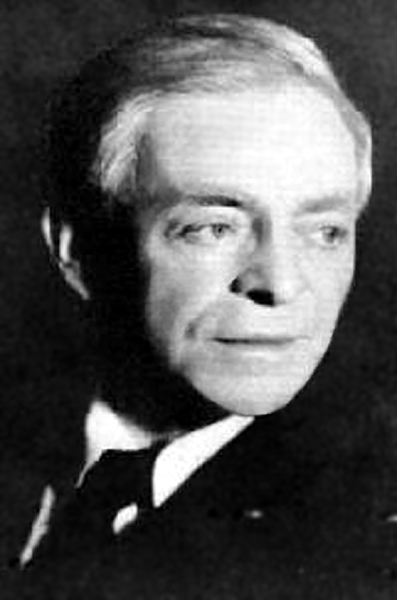 А
F
Понятие и классификация витаминов

Витамины - это сложные химические соединения, которые необходимы для полноценной жизнедеятельности организма. 
Их обозначают  заглавными буквами латинского алфавита. 
Витамины делятся на две группы: 
Жирорастворимые витамины  - А, D, Е, F и К.
Водорастворимые витамины - группы В, витамин С и никотиновая кислота.
D
К
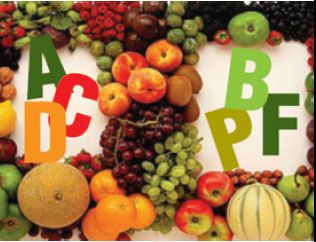 Е
В
C
Витамины и продукты, богатые витаминами.
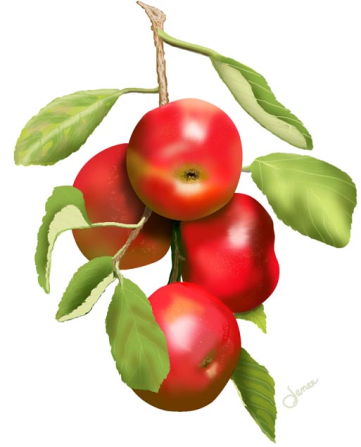 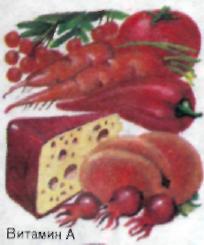 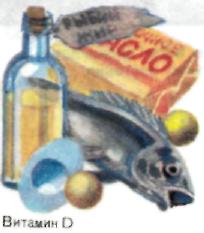 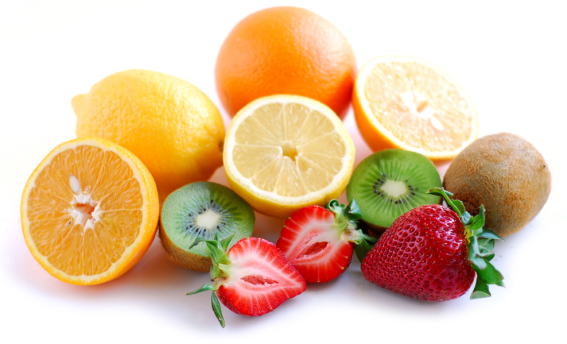 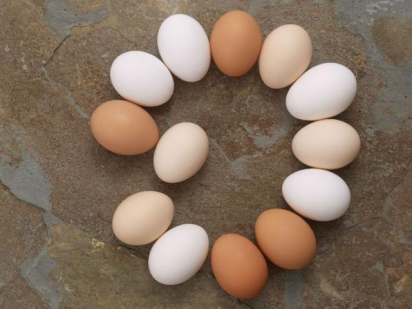 Значение витаминов
Витамины в организм человека поступают с продуктами питания и имеют огромное значение:
улучшают процесс обмена веществ;
 повышают иммунитет и работоспособность;
 необходимы для  роста и восстановления клеток и тканей организма;
повышают сопротивляемость организма.
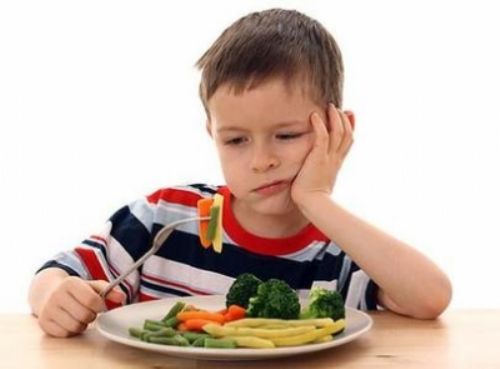 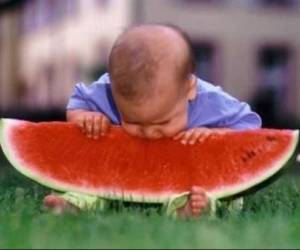 Авитаминоз - отсутствие витаминов.

Гиповитаминоз - недостаточное поступление витаминов.

Полигиповитаминоз - не хватает комплекса витаминов.

Гипервитаминоз – 
избыточное количество витаминов в организме.
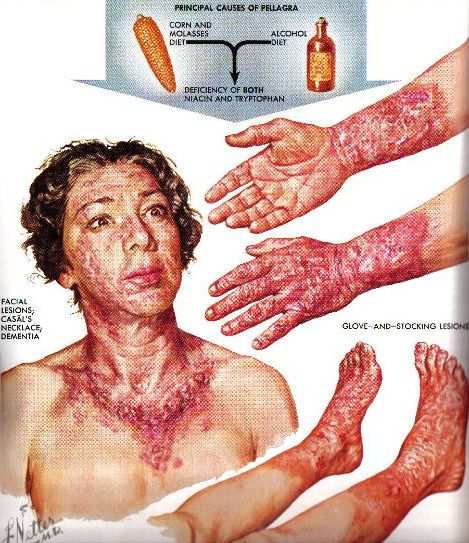 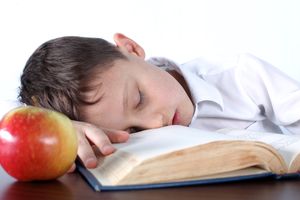 Практическая часть исследования
Методы исследования Интервью с мед. работником.
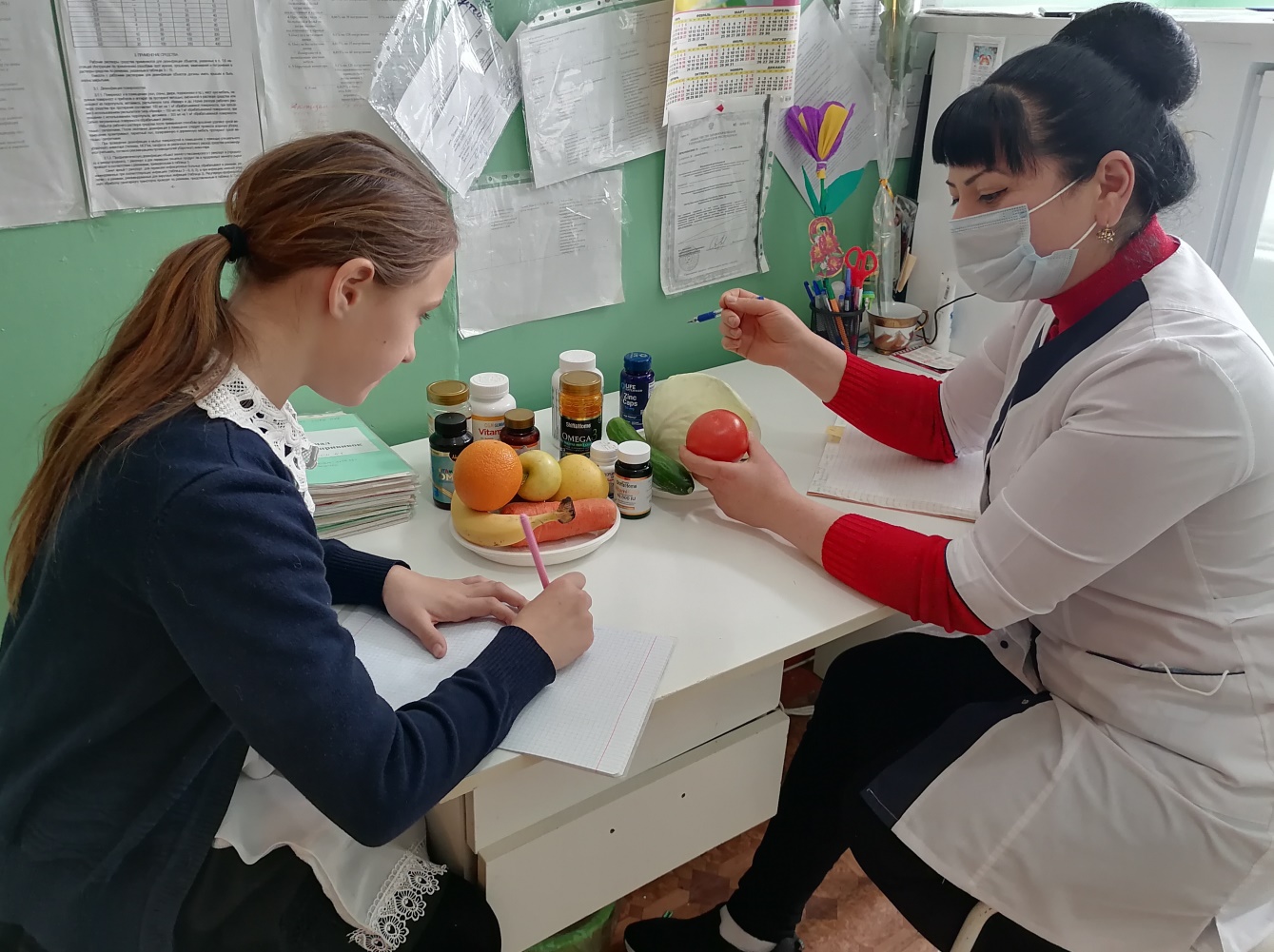 Состав витаминных комплексов
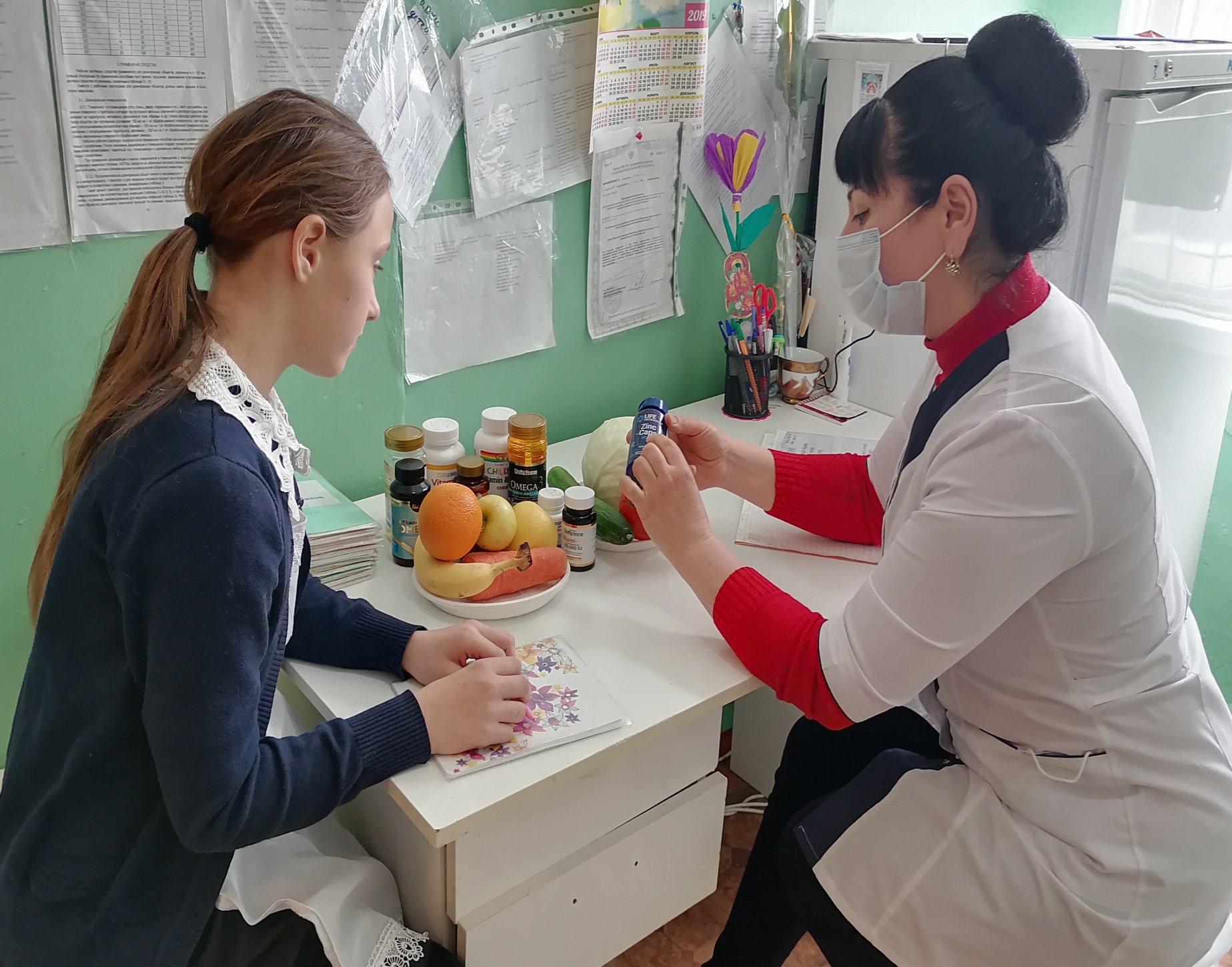 Результаты анкетирования
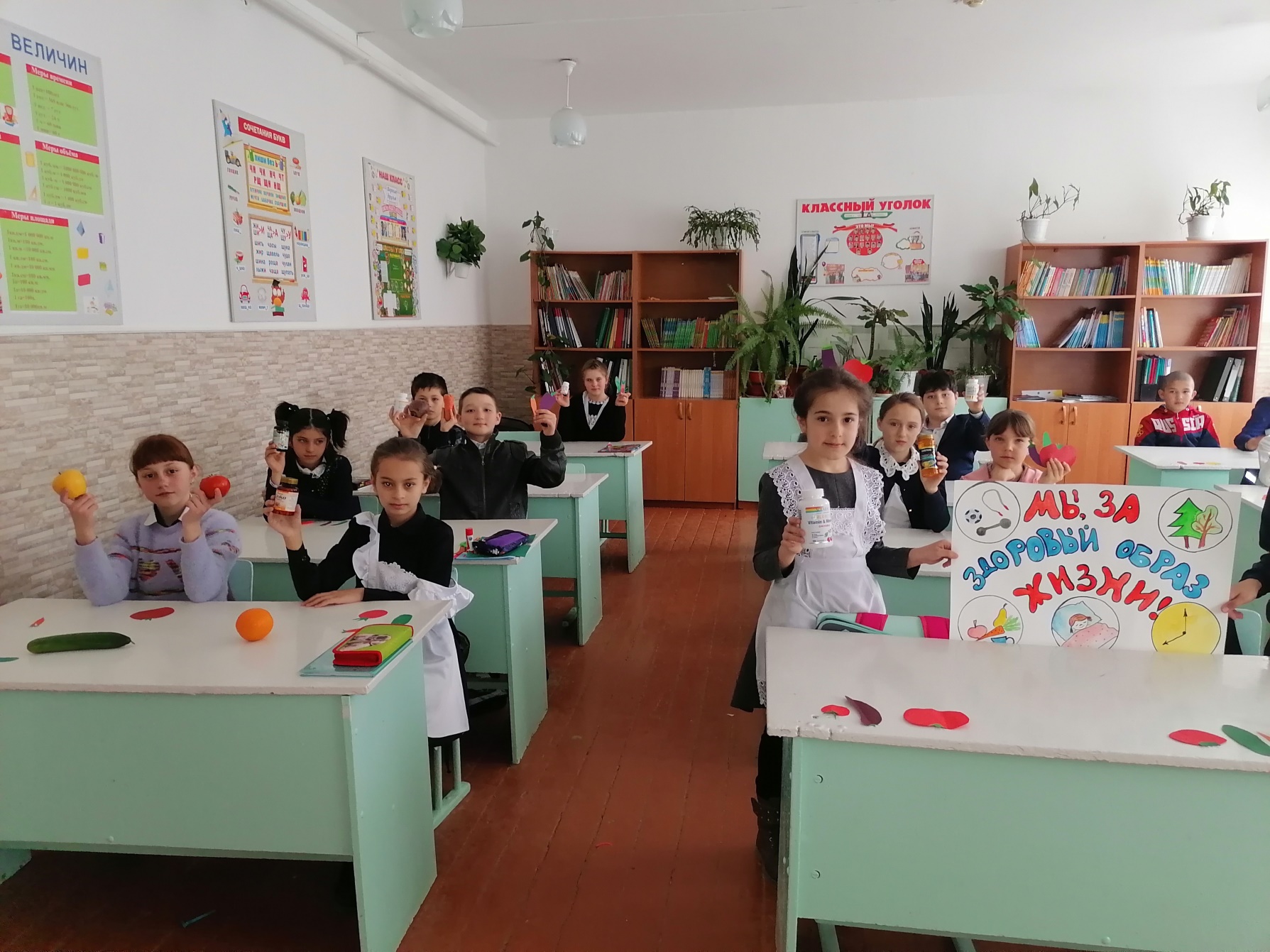 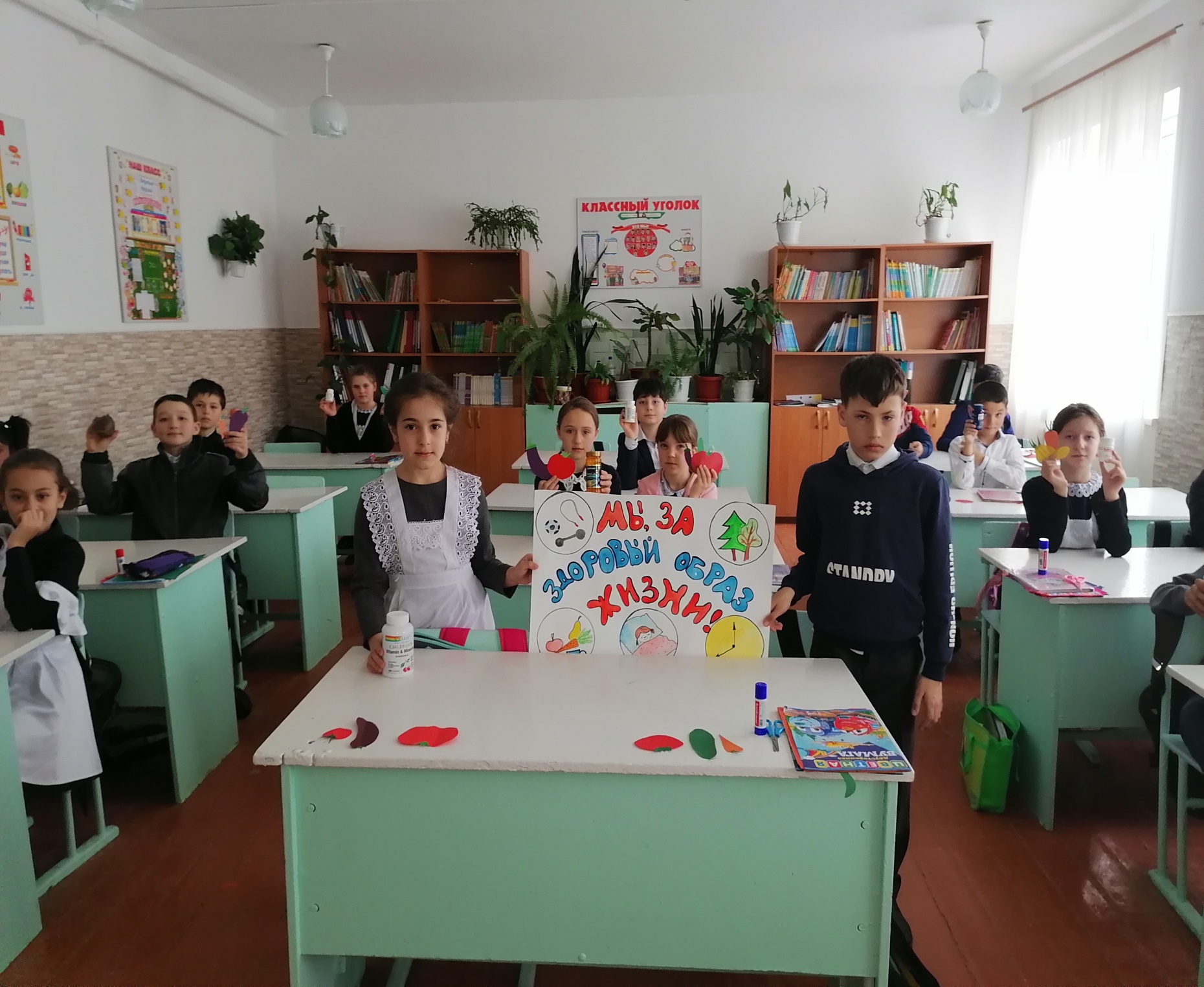 Таким образом, анализ литературных источников, а также проведённые мною исследования позволяют сделать следующие выводы:
1.  Недостаток витаминов ведёт к ослаблению организма.
2. В период обострения простудных заболеваний необходимо принимать поливитамины, но перед приёмом, необходимо проконсультироваться со специалистом.
3. Питание должно быть наиболее богато основными витаминами.
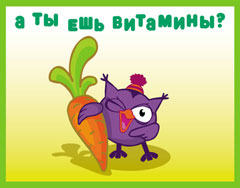